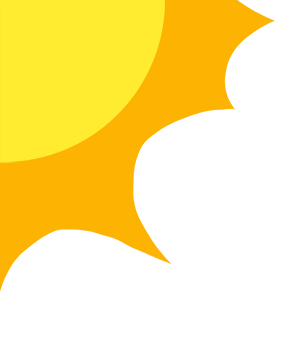 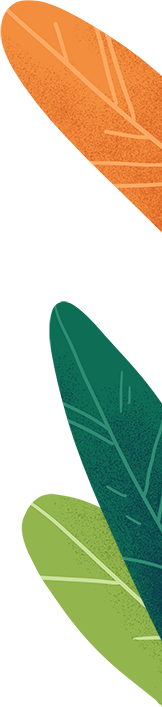 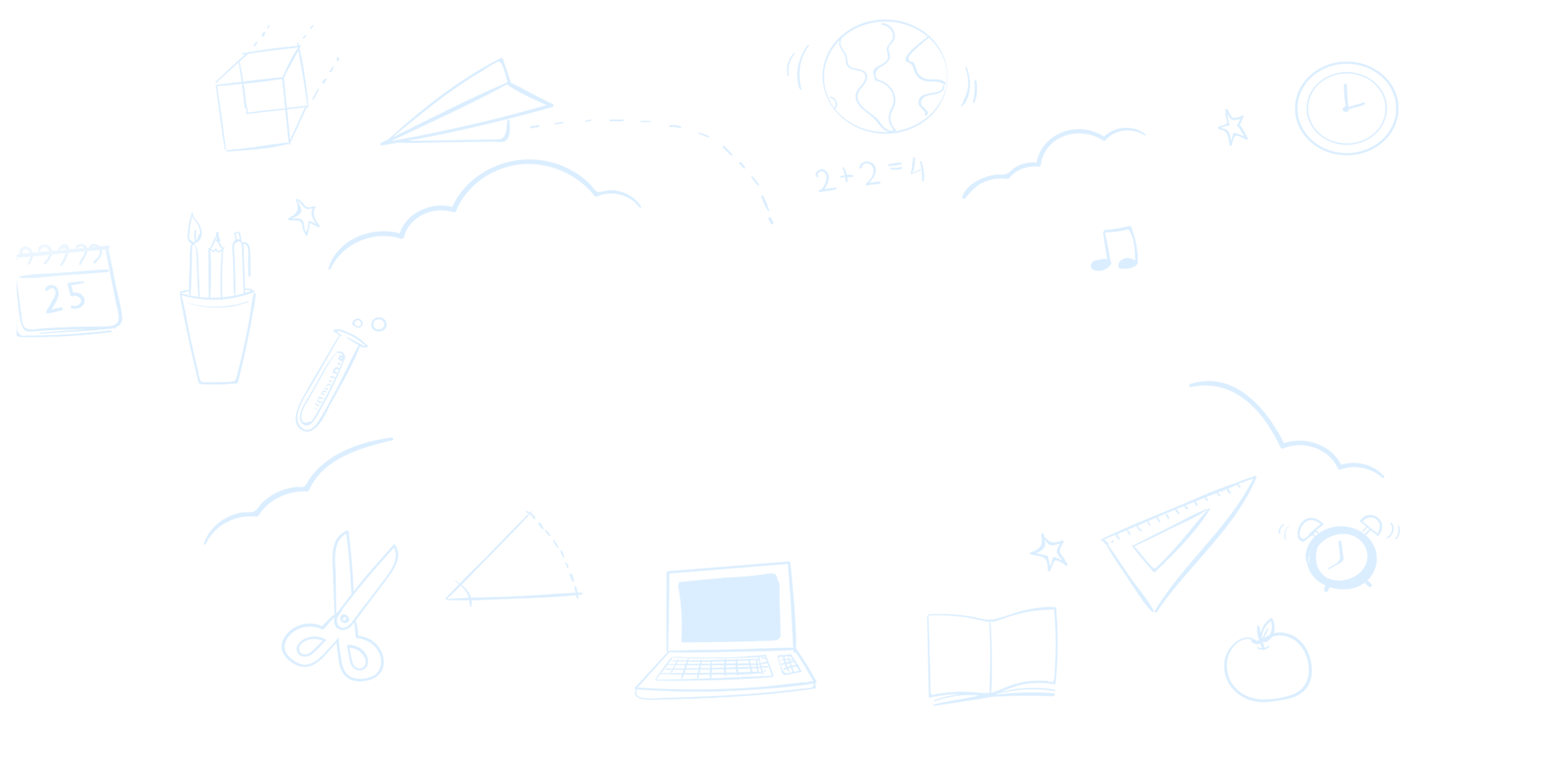 TOÁN 3
Thực hành
Xem đồng hồ (T1)
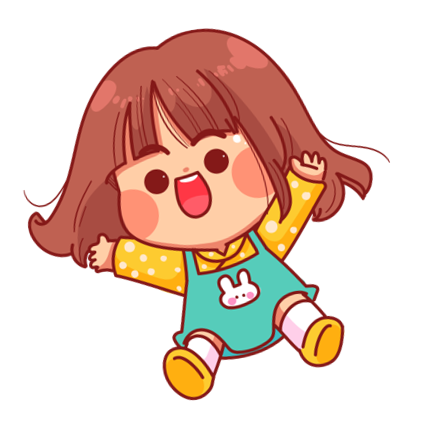 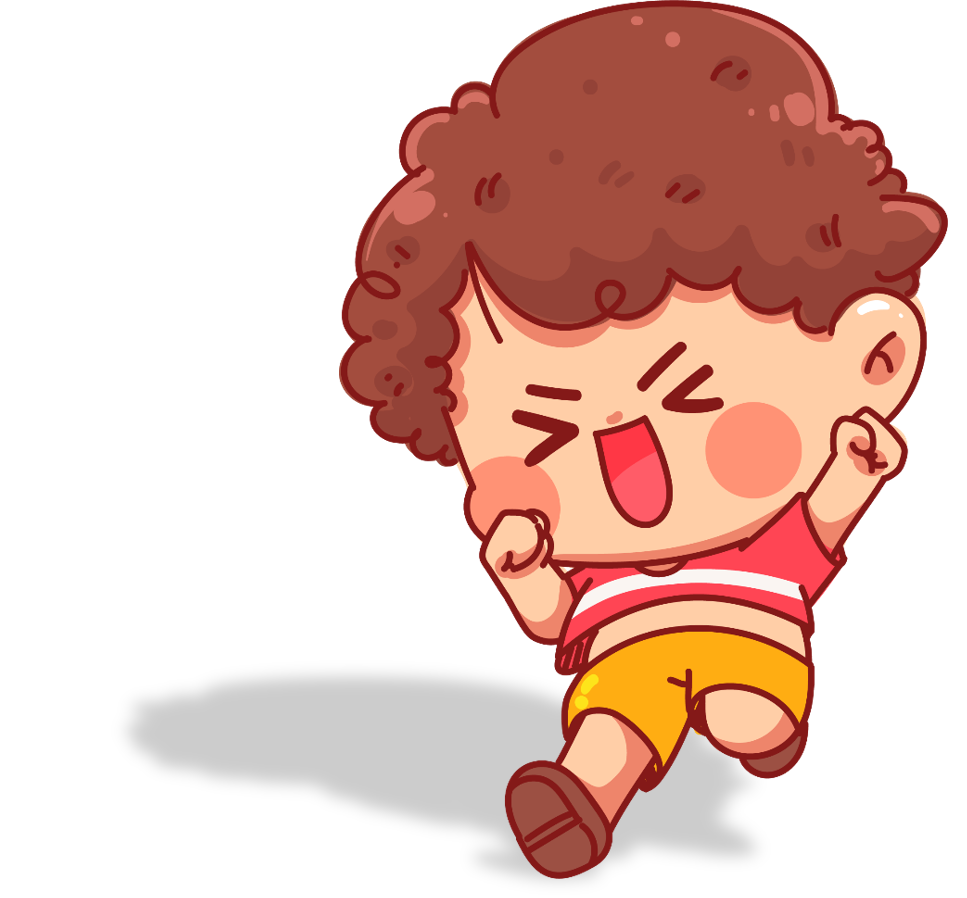 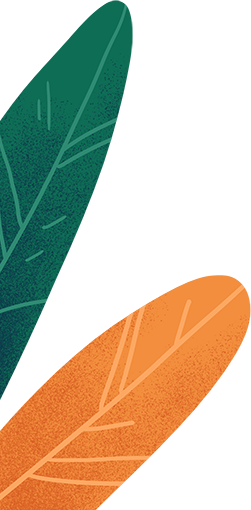 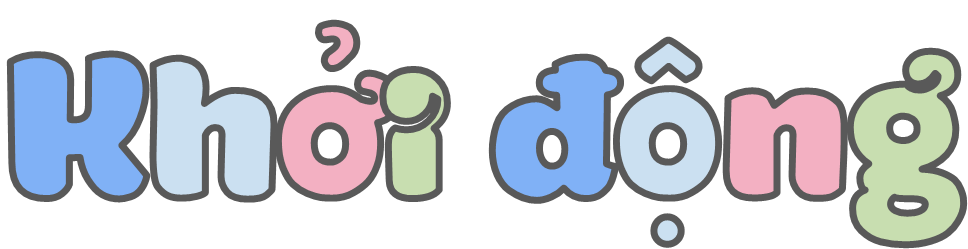 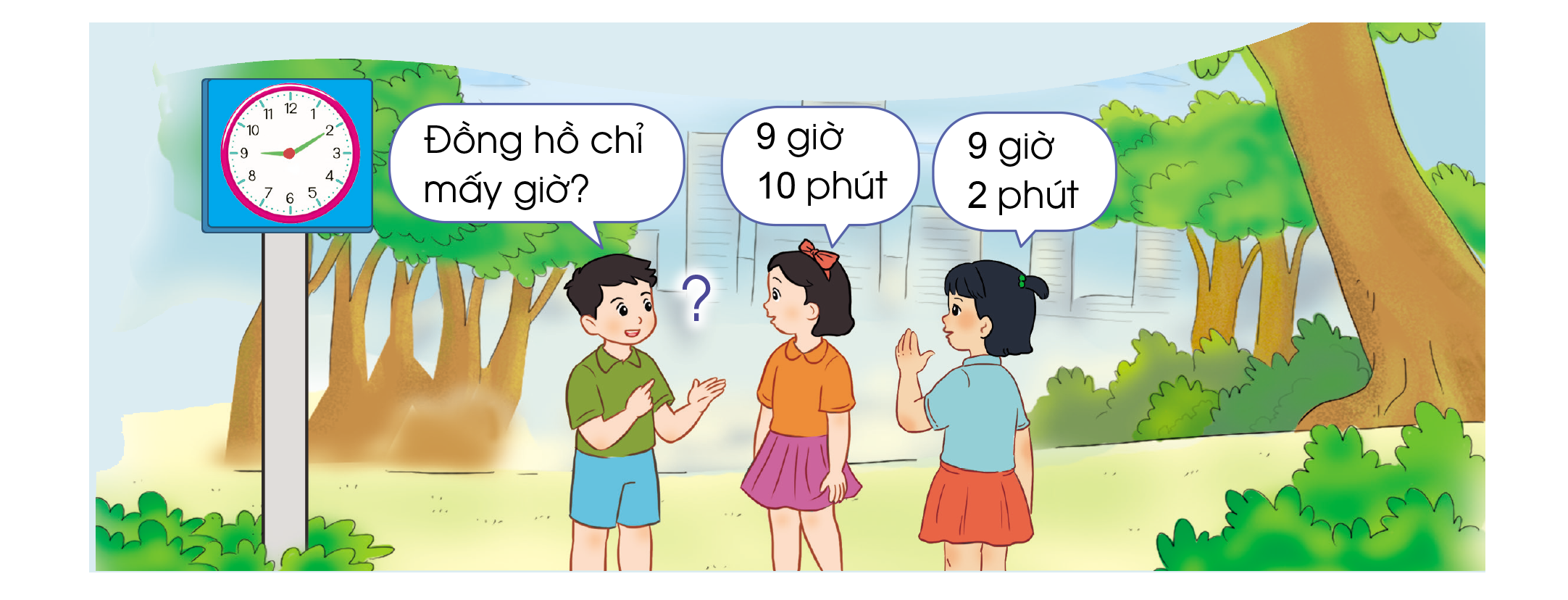 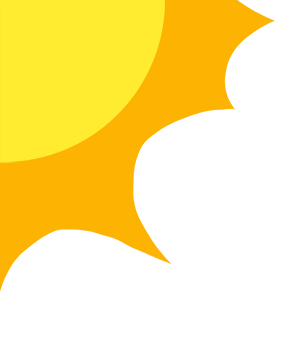 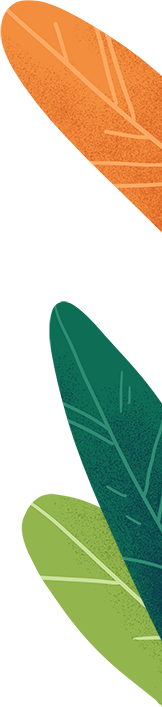 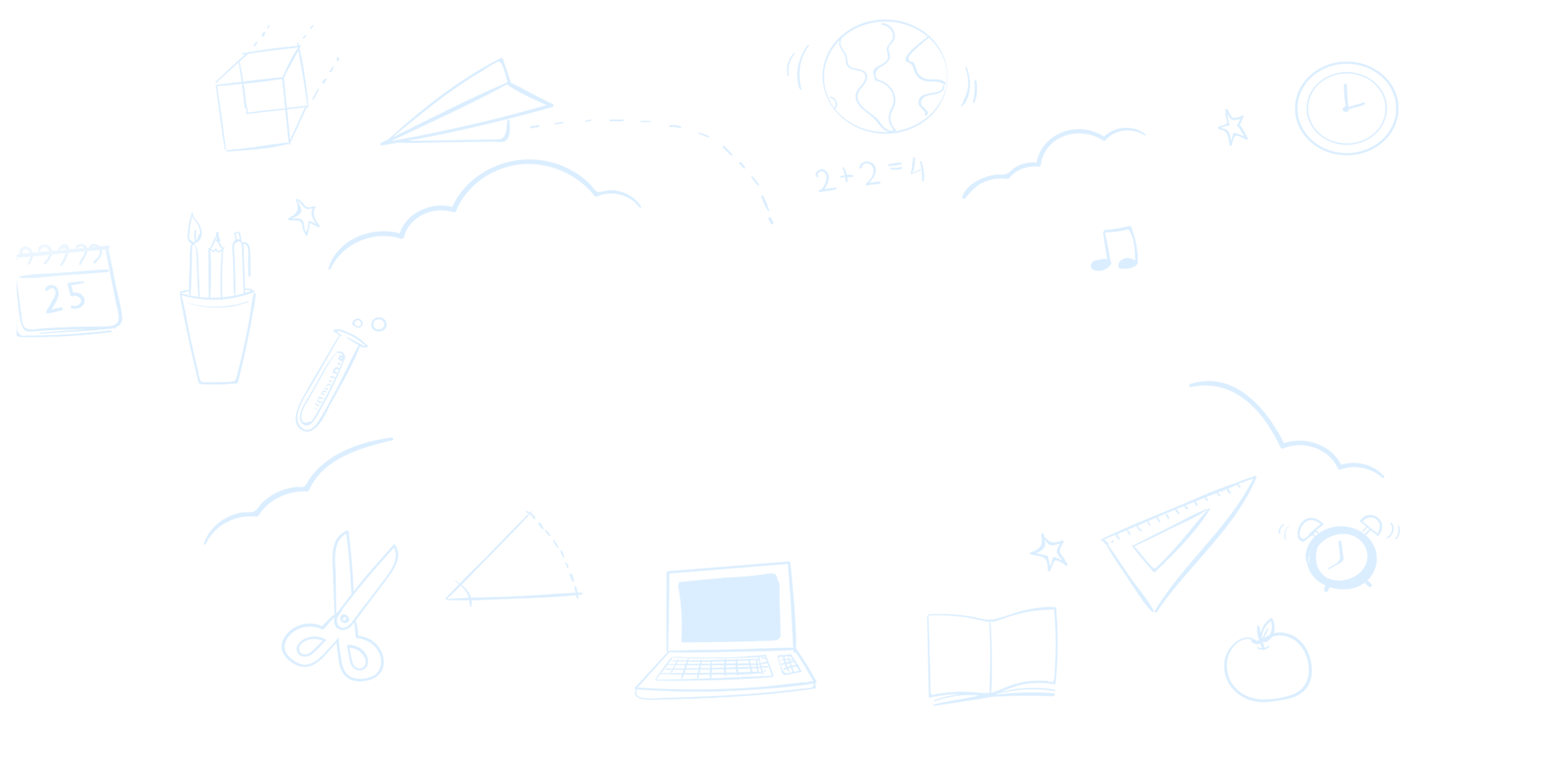 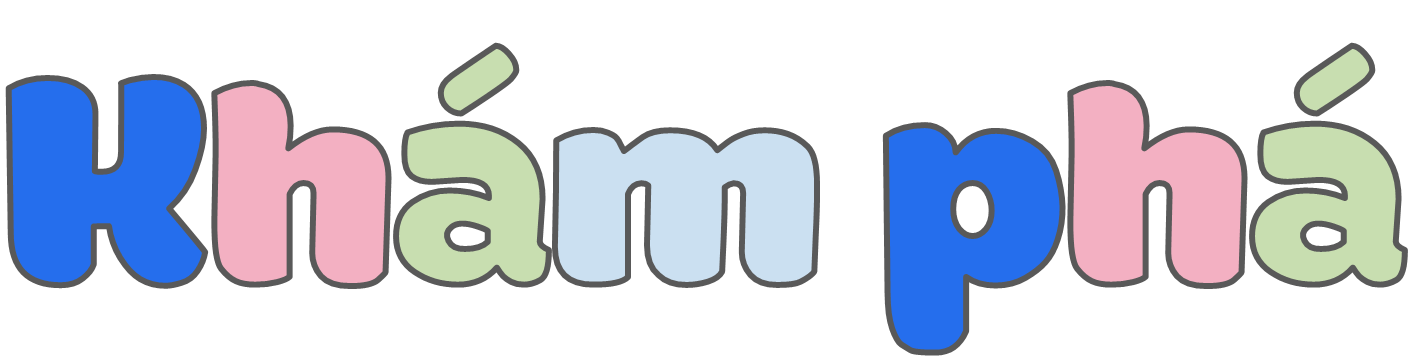 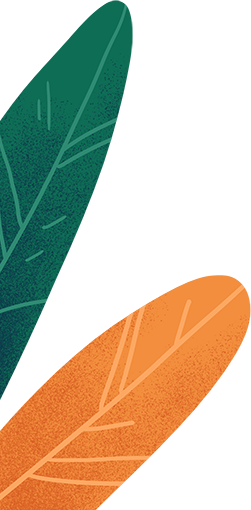 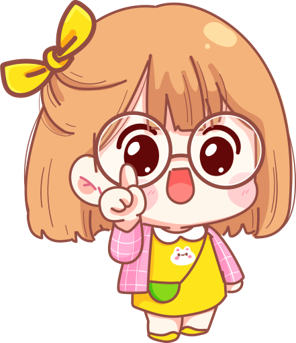 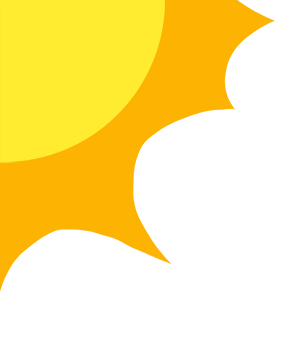 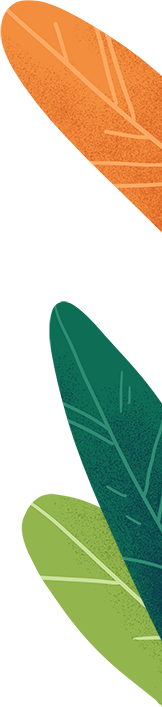 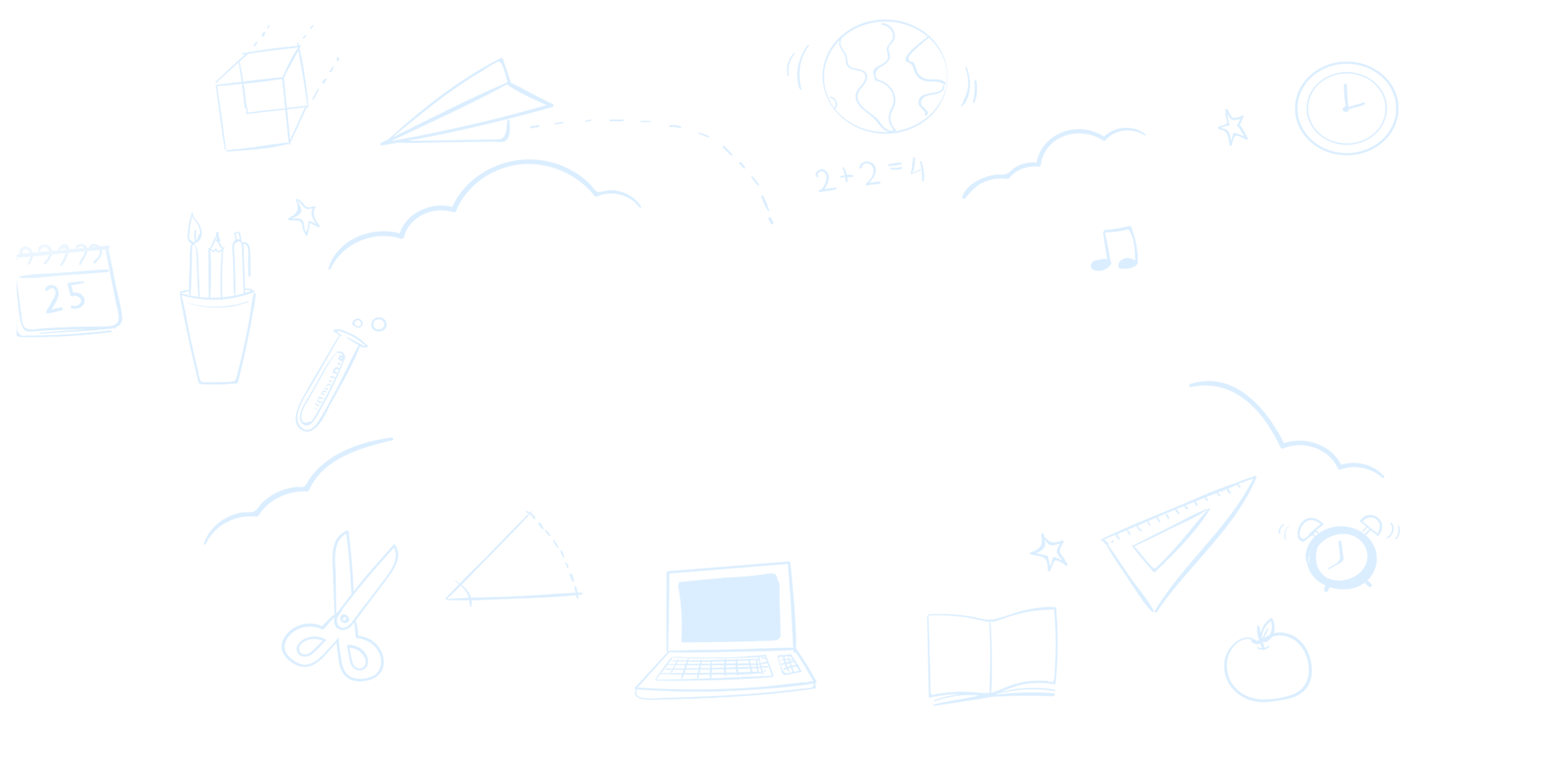 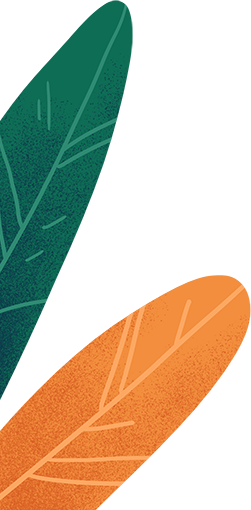 9 giờ 10 phút
9 giờ 15 phút
9 giờ 35 phút
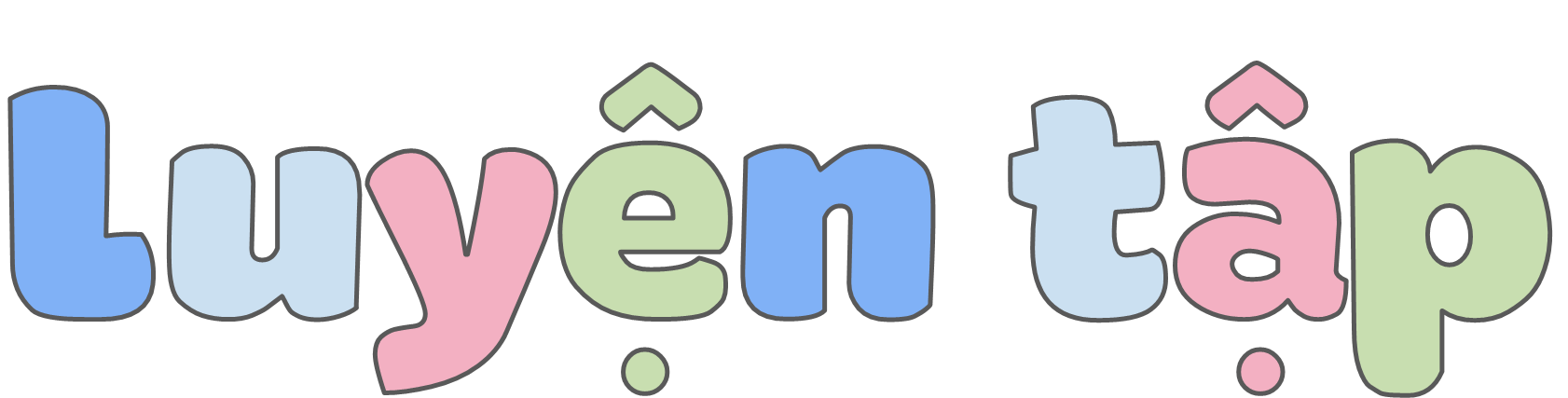 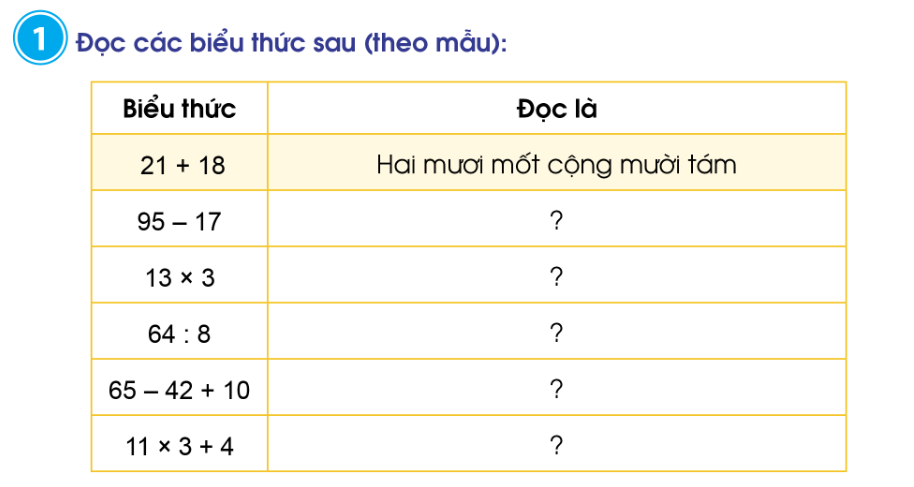 Số ?
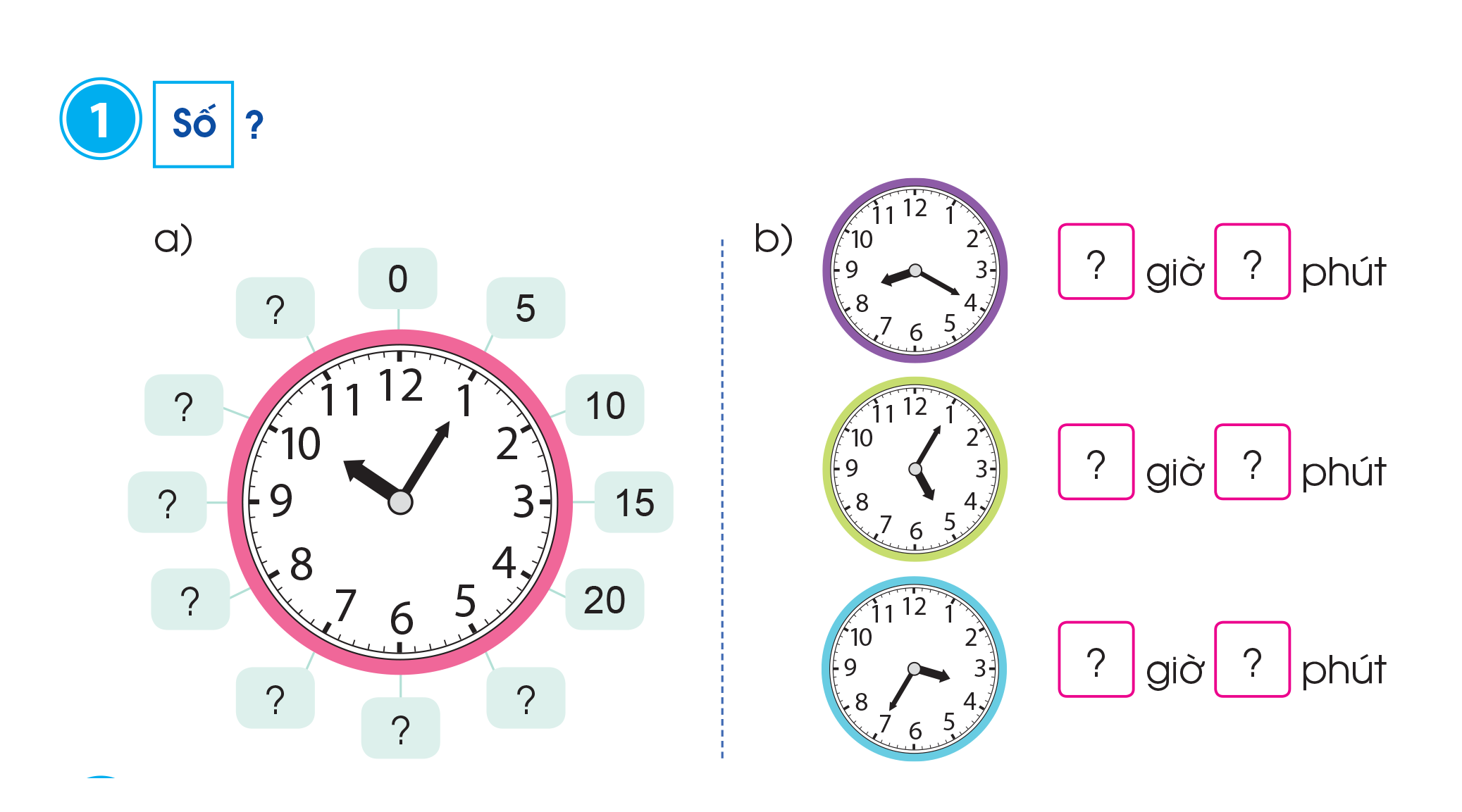 8
20
55
50
5
5
45
40
3
35
35
25
30
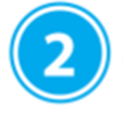 a) Quay kim đồng hồ để đồng hồ chỉ: 6 giờ 5 phút và  6 giờ 10 phút.
Từ 6 giờ 5 phút đến 6 giờ 10 phút là bao nhiêu phút?
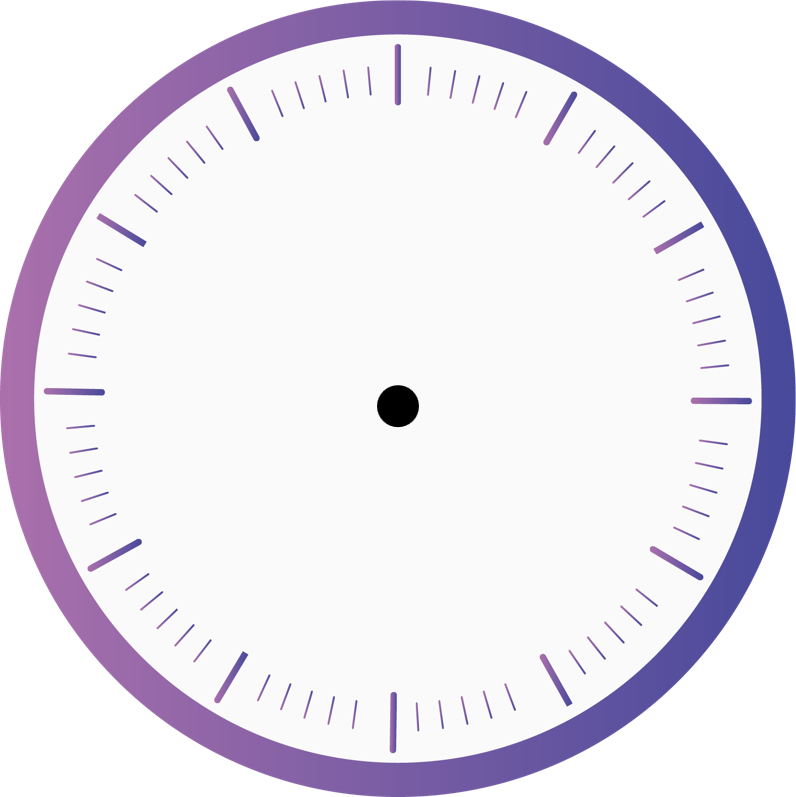 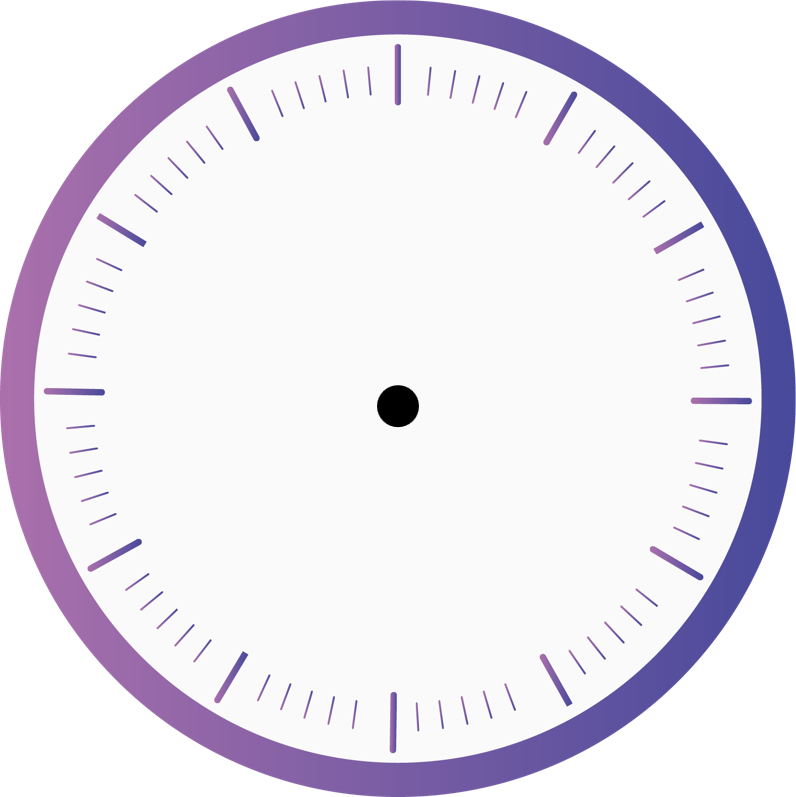 5 phút
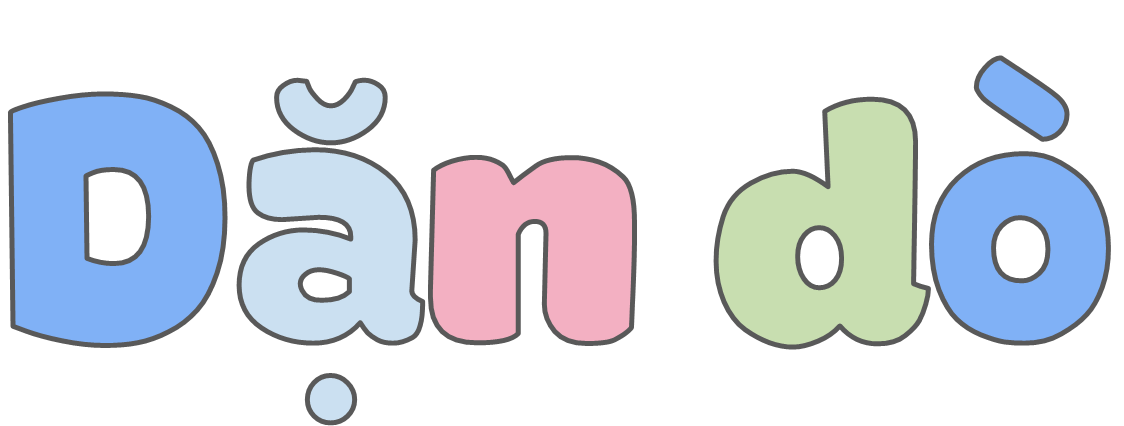 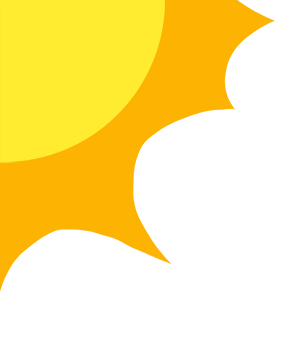 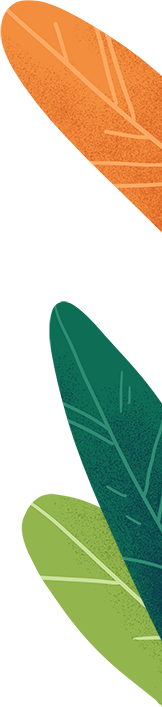 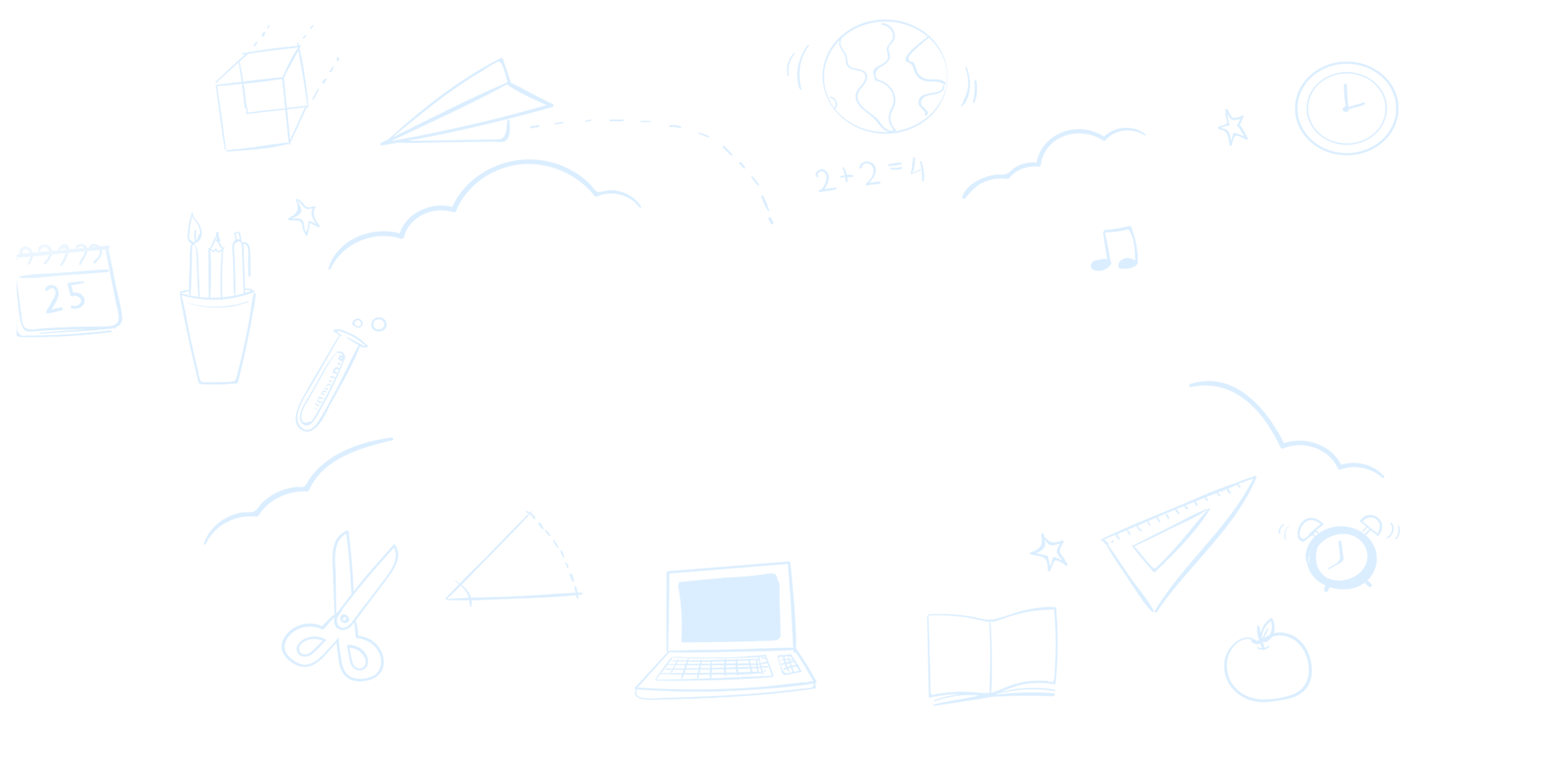 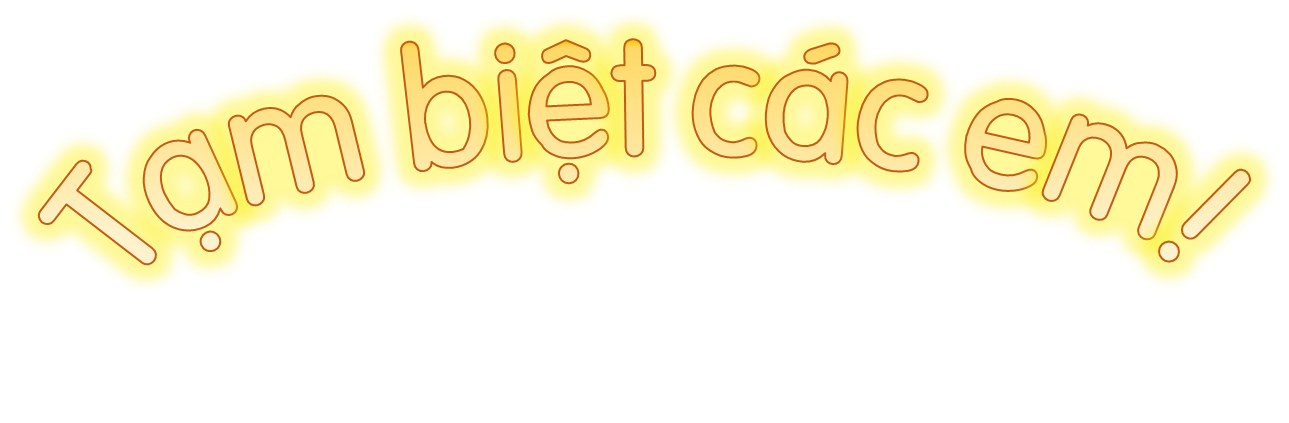 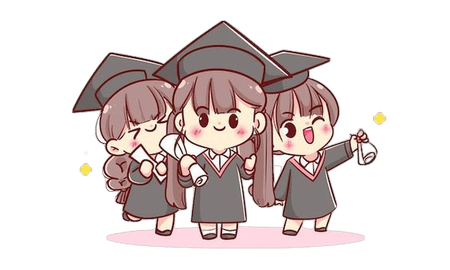 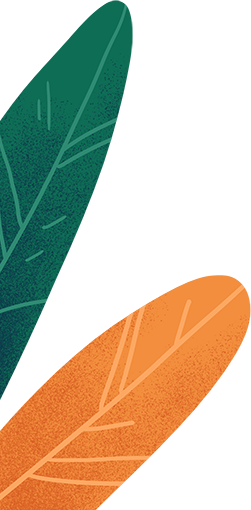